Honours Programma Gymnasia

Start- en opleidingsdag 2024
Programma

13:00 uur Opening

13:30 Ronde 1
   Lokaal 2.12 - Startende begeleiders
   Lokaal 1.09 - Gesprekstechnieken ervaren begeleiders
   Toetslokaal (achter 2.12) - Intervisie (motivatie, begeleiding, et cetera)

14:30 Pauze

14:45 Ronde 2
   Lokaal 2.12 - 'Moed en moeten' - Jacintha Smulders
   Lokaal 1.09 - Gesprekstechnieken startende begeleiders
   Toetslokaal (achter 2.12) - Intervisie (motivatie, begeleiding, et cetera)

15:45 Afsluiting (lokaal 1.09)

16:00 Einde
Even kennismaken

Vragen
Honours Programma Gymnasia

Waarderend communiceren
Waarderend werken binnen HPG

in de begeleiding/coaching van je leerling

in de gesprekken met je leerling

tijdens de voorbereidingsdagen

tijdens het honoursgesprek
Waarderend perspectief


Manier van kijken op veranderen en leren

 Ontwikkelgericht kijken tegenover ‘gap-gericht’ kijken

 Oplossingen worden gezocht in wat werkt en wat er al is

 Werken vanuit talent

 Vertrekpunt is het vertrouwen in ontwikkelmogelijkheid, in goede intenties

 Op zoek naar 'Wat wel?', words create worlds
Theorie

Een aantal oerwetten
Vertrouw het (ontwikkel)proces

Begin bij drijfveren (waarom?)

Waardeer wat is (ook het negatieve!)

Alles wat aandacht krijgt, groeit

Werkt het niet? Doe iets anders.

Werkt het wel? Doe er meer van.
Theorie

Nog een aanvulling

Onderzoekende houding

Participatie, betrek anderen

Grote dromen, kleine stappen

Waar zit de energie?
Focus op kracht

Wat moet je verbeteren?		Wat wil je ontwikkelen?
Wat is het probleem?		Waar ben je goed in?
Wat is de oorzaak 			Wat zijn succesfactoren?van het probleem?	
Hoe voorkom je dat?		Welke kracht kan je vaker 						inzetten?
Waarderend onderzoek
Defensief
Schuldvraag
Wijzen en verklaren
Rechtvaardigen
Angst - verstijven
Wegduwen
Afstand nemen
Vermoeidheid verstoppen
Wat gebeurt er als je over problemen praat of mensen daarop doorvraagt?
Enthousiasme
Associëren
Motiveert
Betrekt
Spoort aan
Verantwoordelijk willen zijn
Energie
Twinkeling
Wat gebeurt er als je over successen praat en daarover doorvraagt?
25-9-2024
–  SED VITAE DISCIMUS  –
10
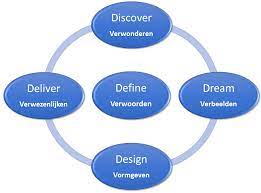 Waarderend communiceren
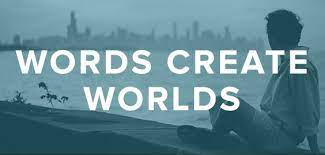 Waarderende gespreksvoering

Informatief compliment
Wat heb je de ander zien doen/laten/zeggen?
Wat was het effect daarvan?
Waarom ben je daarover zo te spreken?
Wat zegt het in jouw optiek over waar de ander goed in is en/of plezier aan beleeft?
Mooie vragen
Wat zou je wél willen?
Droomvragen: stel je eens voor... hoe ziet je ideale situatie over x jaar eruit?
Positieve uitzonderingsvragen: wanneer lukt het wel?
Triangulaire vragen: hoe zou een ander hiernaar kijken?
Schaalvragen: waar sta je nu? En hoe kom je een stapje verder op de schaal?
Succesanalyse

Wanneer ben je succesvol in X?
Hoe is dat gelukt?
Vertel hoe dat precies in zijn werk gaat?
Wat doe je dan zelf? En anderen?
Welke kwaliteiten heb jij/ hebben anderen daarbij ingezet?
Welke factoren dragen nog meer bij aan het succes?
Wat zijn omstandigheden die bijdragen aan het succes?
Waar krijg je complimenten over?
Wat is het effect op jou? En op anderen?
Wat hielp het meest?
En wat nog meer?
Waarderend communiceren

Een oefening aan je tafel!
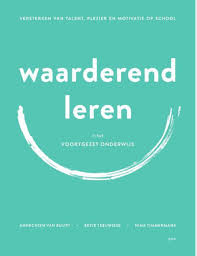 Honours Programma Gymnasia

Afsluiting
Afsluiting

Wat neem je mee van vandaag?
Wat heb je nodig?
(evaluatie en deze vragen komen ook per mail)
De komende periode

Volgende week een mail over de leerlingendag 
Nodig: wie wil er helpen?
Wie wil een sessie geven op de leerlingendag?

November: regiobijeenkomsten

14 november Leerlingendag (USG Utrecht)

Meer weten? Hpg.gymnasia.nl/hpgdocumenten